Jean PRODUIT
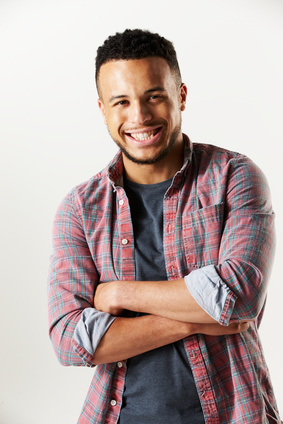 Product Owner Expérimenté avec une expérience diversifiée dans l'industrie du numérique
A propos de moi
Avec une expérience substantielle de 15 ans en tant que Product Owner, j'ai développé une solide expertise en gestion de projet Agile, développement de produit, et coordination d'équipes cross-fonctionnelles. Reconnu pour mon leadership dynamique et ma capacité à optimiser la livraison de produit, je suis passionné par la création de solutions numériques innovantes qui stimulent la croissance de l'entreprise.
Contact
+336 01 02 03 04
votre.nom.prenom@gnail.com
Marseille, France
linkedin.com/votre-profil
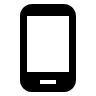 Expériences Professionnelles
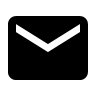 Product Owner, Société XYZ, Paris (2015 - Présent)

Dirigé la vision du produit et défini les priorités du backlog pour une plateforme SaaS, augmentant la productivité de l'équipe de développement de 25%.
Collaboration avec des équipes de développement internationales pour la réalisation des sprints.

Product Owner, Entreprise ABC, Paris (2008 - 2015)

Gestion de projets de développement de produits logiciels, atteignant régulièrement les objectifs de délais et de budget.
Prise en charge de la gestion des parties prenantes et de la communication entre les équipes techniques et non techniques.
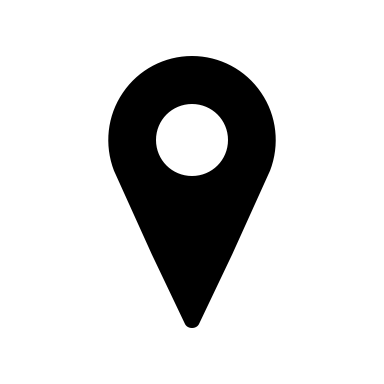 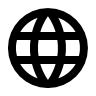 Formation & Certifications
Master en Ingénierie Logiciel, École Polytechnique, Toulouse (2005-2008)

Licence en Informatique, Université Pierre et Marie Curie, Paris (2002-2005)
Compétences métier
Langues
Gestion de projet Agile et Scrum
Développement de produit
Analyse de données et Business Intelligence
Gestion de backlog et priorisation
Gestion des parties prenantes
Communication inter-équipes
Français : langue maternelle
Anglais : C1 (Cadre Européen Commun de Référence)
Espagnol : B2 (Cadre Européen Commun de Référence)
Hobbies
Qualités
Randonnée et exploration en plein air
Lecture (littérature contemporaine et classique)
Volontariat dans les refuges pour animaux locaux
Leadership dynamique
Pensée critique et résolution de problèmes
Capacité à travailler sous pression
Excellentes compétences en communication
Grande capacité d'adaptation
Cher(e) Candidat(e)

Merci d'avoir téléchargé ce modèle sur notre site. Nous espérons qu'il vous aidera à mettre en valeur votre CV.

---------------------------------------------------------------------------------------

Besoin de conseils pour rédiger votre CV ou vous préparer pour l’entretien d’embauche ? Consultez nos articles :

- Le titre du CV : guide pratique + 30 exemples
- Comment mettre en valeur son expérience professionnelle ?
- Rédiger une accroche de CV percutante + 9 exemples
- Les 7 points clés d'un CV réussi
- Personnalisez votre CV avec des icônes gratuites
- Bien préparer son entretien 

Nous proposons également plusieurs centaines d'exemples de lettres de motivation classées par métier et des modèles pour les mettre en forme.

- 1200 exemples de lettres de motivation 
- Les modèles de courrier
- Tous nos conseils pour rédiger une lettre efficace 


Nous vous souhaitons bonne chance dans vos recherches et vos entretiens  


Enfin, rappelez-vous qu'une bonne candidature est une candidature personnalisée ! Prenez donc le temps de la rédiger avec soin car elle décrit votre parcours professionnel et votre personnalité. 








----------------
Copyright : Les contenus diffusés sur notre site (modèles de CV, modèles de lettre, articles ...) sont la propriété de creeruncv.com. Leur utilisation est limitée à un usage strictement personnel. Il est interdit de les diffuser ou redistribuer sans notre accord. Contenus déposés dans 180 pays devant huissier. Reproduction strictement interdite, même partielle. Limité à un usage strictement personnel. Disclaimer : Les modèles disponibles sur notre site fournis "en l'état" et sans garantie.

Créeruncv.com est un site gratuit.